Enzimek a sajtgyártásban
Bevezetés
A tejtermékek sokfélesége és a tejipar szerteágazósága, a különböző enzimeknek köszönhető, melyek ugyanazon alapanyagból (tej) rengeteg, eltérő készterméket képesek létrehozni. Előadásunkban ezen enzimeket kívánjuk bemutatni.
Négy fő csoportra oszthatók a tejiparban alkalmazott enzimek:
A koagulánsok, melyeket sajtgyártásra használnak.
A sajtérésben használt enzimek, melyek az ízanyagokat állítják elő.
Laktázok, melyek a laktózmentes termékek előállításánál fontosak.
Az utolsó csoport tagjai azok az enzimek, melyeknek különféle alkalmazásuk van a tejiparban, de nem sorolhatók be a fenti három csoportba.
A tej mint alapanyag
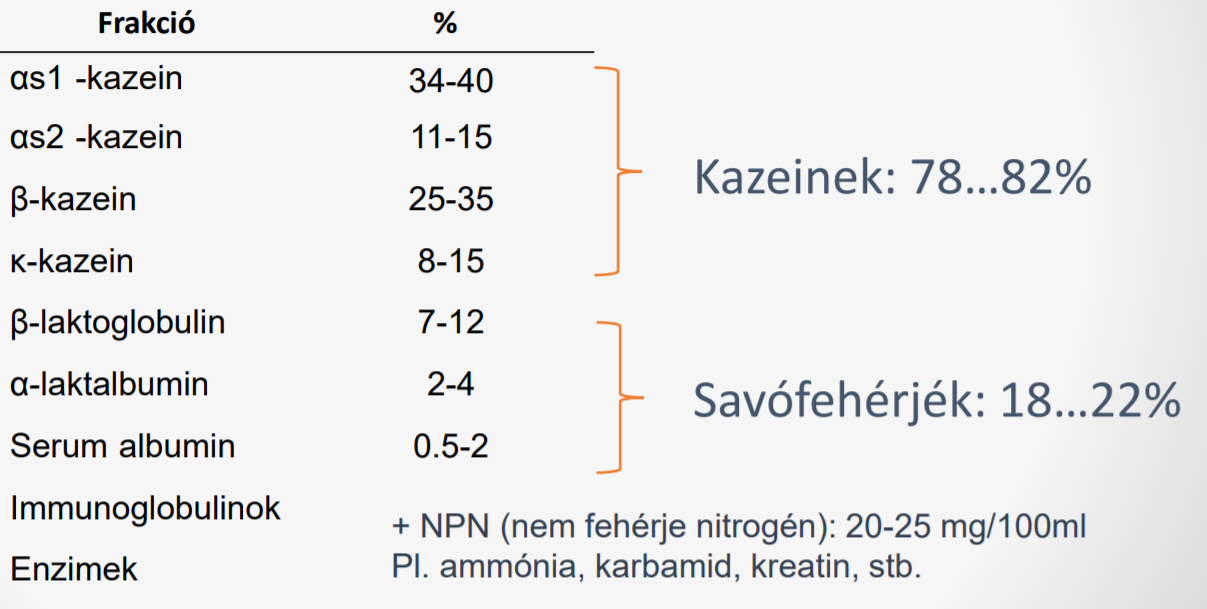 A tej mint alapanyag
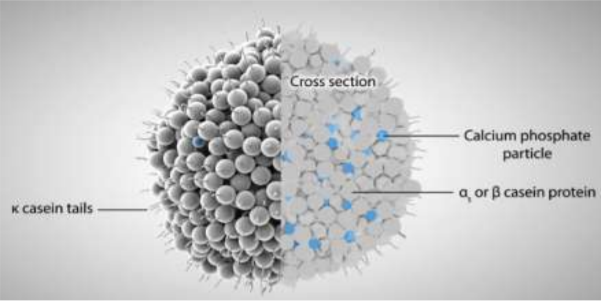 a kazein
összetett fehérje, 
kicsapódik (denaturálódik) oltó vagy sav hatására,
hőre stabil, nem csapódik ki 100℃ alatti hő hatására. 
Az egyes kazeinek szubmicellákban rendeződnek el, a szubmicellák micellává kapcsolódnak össze. 
A kazeinmicellák mérete 80-120 nm. 
Belül helyezkedik el az α- és β-kazein, a micella felületén a sajtgyártásban fontos κ-kazein. 
Kalcium-foszfát hidak tartják össze.
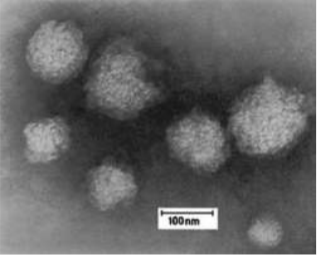 A tej oltós alvadásának folyamata
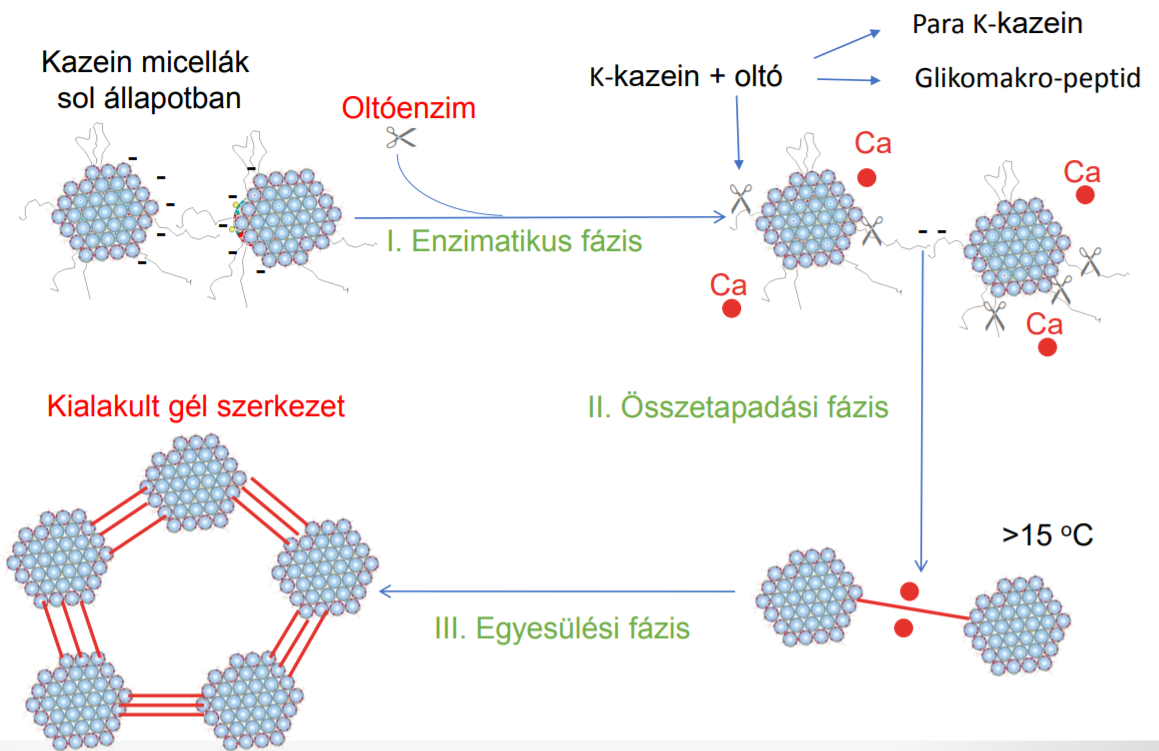 Milyen tényezők befolyásolják az oltós alvadást?
Oltóenzim mennyisége 
Több oltóenzim adagolása gyorsabban zajlik le az enzimatikus fázis, gyorsabban kezdődik a gélképzés és enyhén nő a gél szilárdsága. 
Kalcium-klorid mennyisége
Ha több kalcium ion áll rendelkezésre, erősebb, szilárdabb gél alakul ki, mert több kötéssel tudnak egymáshoz kapcsolódni a kazein micellák. 
Az optimális adagolás kb. 10-20 g CaCl2/100l tej. 
Sajttej hőmérséklete 
Félkemény sajt esetén a sajttej optimális hőmérséklete a beoltáshoz 30-31℃.
Ennél kisebb hőmérséklet esetén (pl. 28℃) enyhén kisebb lesz az enzimatikus fázis sebessége, nő az alvadási idő és a gélképzési idő. 
Sajttej pH-értéke 
A tej normál pH-értéke kb. 6,60-6,65. 
Alacsonyabb pH-értékeknél (pl. 6,4 pH) lerövidül az alvadási idő, erősebb gélt eredményez.
Kazein összetétel és kazein/fehérje tartalom
Bizonyos szarvasmarha fajták (pl. Jersey) teje jobb alvadási tulajdonságokkal rendelkezik (κ-kazein B, β-kazein B és C variánsok jelenléte). Gyorsabb az alvadás és erősebb géleket képeznek kisebb pórusokkal, tömörebb alvadékkal, így nagyobb a zsír- és fehérje hasznosulás. 
Nagyobb kazein tartalom erősebb szilárdabb gélt eredményez azonos alvadási időn belül.
Koagulánsok
Az enzimes hatás során a c-terminális rész lehasad, a tejszérumba kerül, az n-terminális marad és micellákba rendeződik.
Nagy mennyiségű flokkulum képződés után a flokkulumok kapcsolódnak a tej zsírcseppecskéivel és egy laza gélt alkotnak.
Hagyományos oltók
Korábban vágóhídi melléktermékből (borjú negyedik gyomrából) vonták ki sóoldattal.
Manapság egyre jobban háttérbe szorul ez a megoldás.
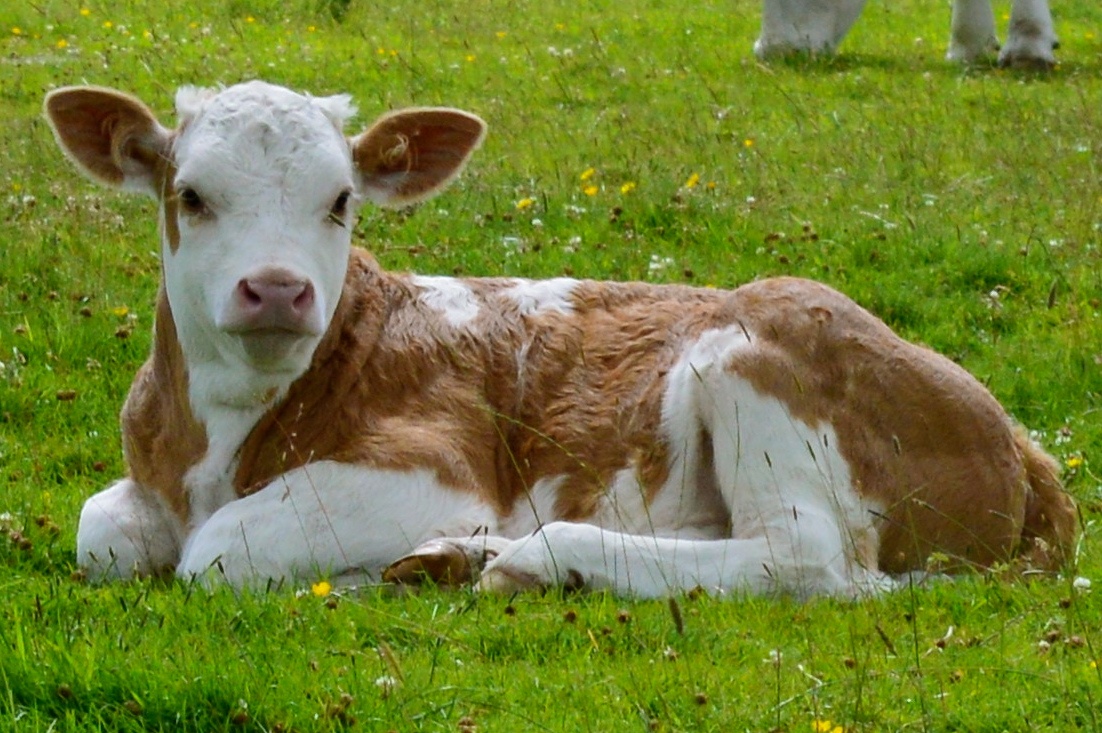 Mikrobiális oltók
Cryphonectria parasitica
Enzime: endothiapepsin
Pl. az emmentálihoz és Gruyere-hoz használják
Rhizomucor miehei
Enzime: mucorpepsin
A legtöbb sajttípushoz ezt használják.
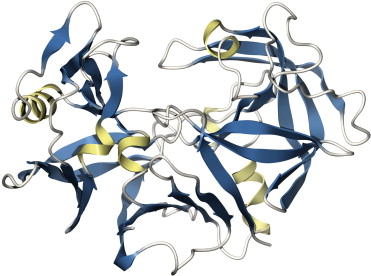 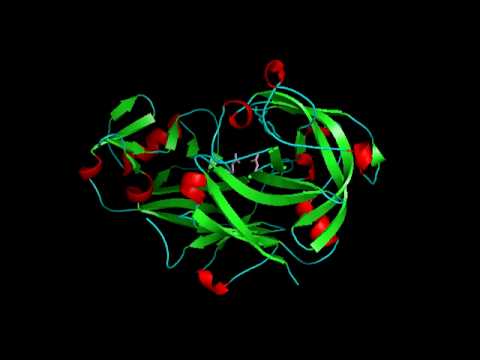 Fermentált oltók
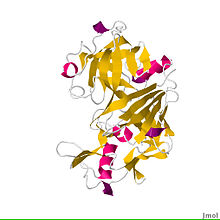 A kimozin volt az első rekombináns DNS technológiával termelt enzim. 
A fő termelő mikrobák 
Aspergillus niger 
a tejipari élesztő, a Kluyveromyces lactis.
Érlelő enzimek:
EMC (Enzyme-modified cheese) technológia
Emulgeáló sók
Proteázok/peptidázok: 
	- Proteázok: endoenzimek, termékei oligopeptidek (textúrát befolyásolja)
	- Peptidázok: exoenzimek, termékei szabad aminosavak (ízek)
	- a sajtkultúra különbözőképpen használja fel a termékeket
Lipázok:
	- borjú gyomorból (tisztán, vagy tisztítva)
	- Romano, Prolone sajtok (olasz)
	- észteráz aktivitás, triglicered hidrolízise 
	- „piccante” íz (csak állati eredetű enzimmel)
	- mikrobiális lipázok
Laktázok:
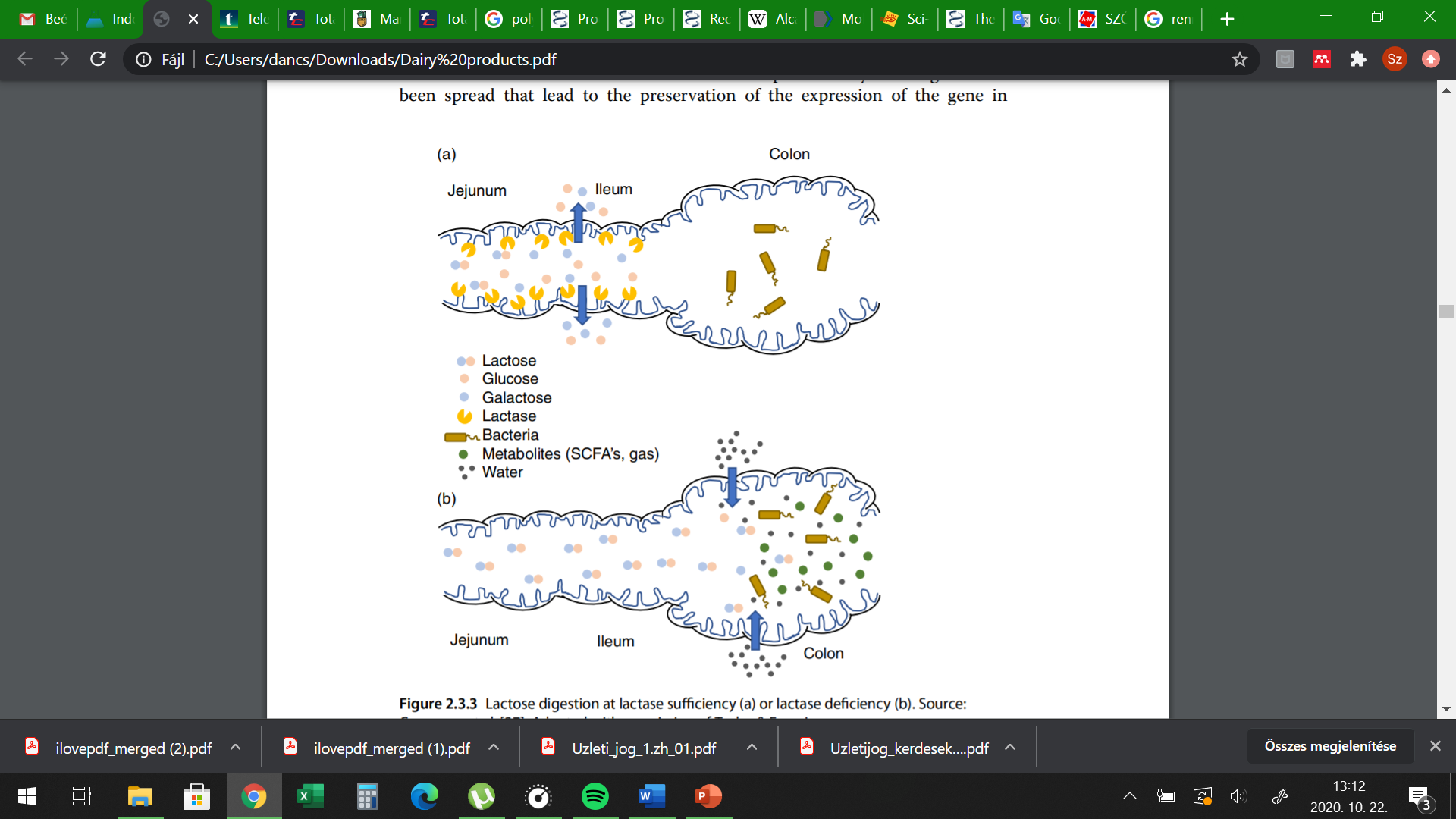 Felhasználás:
Laktóz csökkentett és laktóz mentes tejtermékek
Természetes édesítés (pl. joghurtok)
Stabilizálás, laktóz kikristályosodás ellen (pl.jégkrémek)
Neutrális laktáz:
	- bakteriális (K. lactis)
	- sterilizálás előtti kezelés
	- sterilizálás utáni kezelés (tiszta enzim)
	- csökkent szavatosság
	- mellékaktivitása ne legyen
Savas Laktázok:
	- penészgomba eredetű (Aspergillus oryzae)
	- ritkább alkalmazás (savas tejtermékek)
	- tablettaként laktóz érzékenyek számára
GOS termelés:
	- galakto-oligoszacharid
	- tápszerek kiegészítése
	- DP 2-8
	- Előállítás: 
		- meleg és savas laktóz oldat (oldhatóság
		és sterilitás)
		- víz laktóz verseng az aktív helyért 
		(a termék galaktóz vagy GOS), reakció 
		hozamát növeli a koncentráció
		- a termék többféle GOS lesz
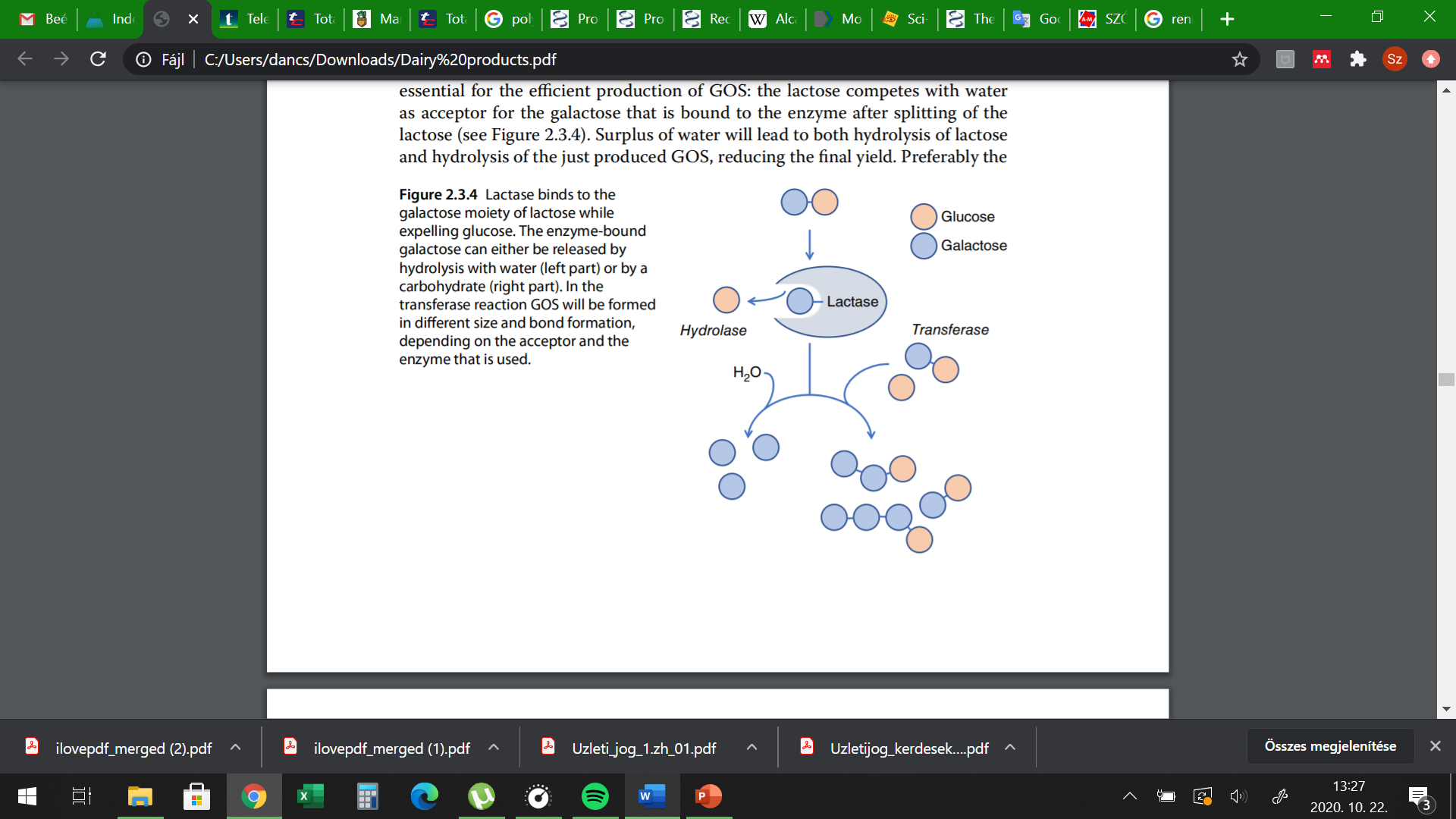 Egyéb enzimek:

Oxidázok/peroxidázok:
	- GOX (glükóz oxidáz)
		- csomagolt sajtok tartósítása
		- nitrát sók kiváltása
	- peroxidázok
		-chadder sajt tejsavójának fehérítése
Keresztkötő enzimek:
	- Transzglutamáz (TG)
		- Glu és Lys közötti keresztkötés
		- állagjavítók helyettesítése
GOX
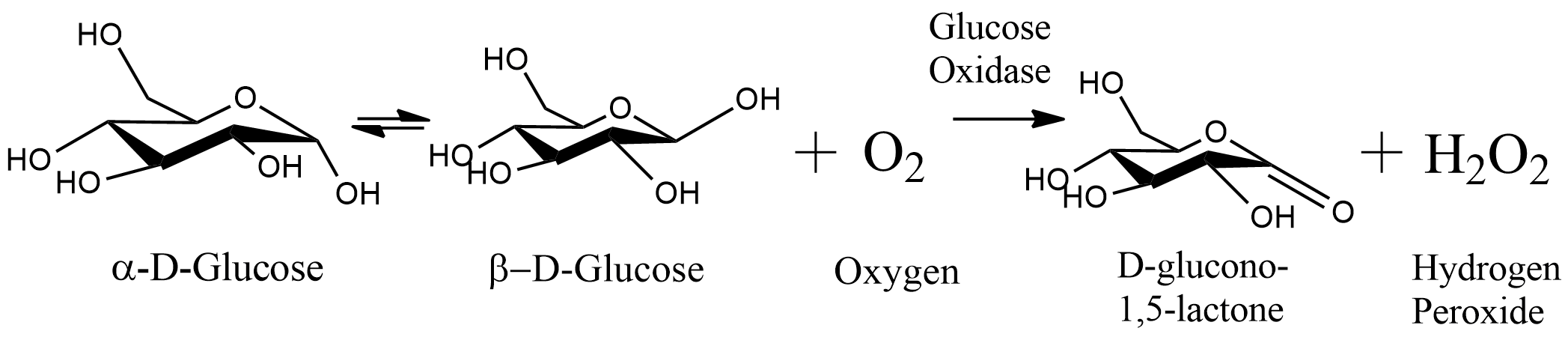 GOX
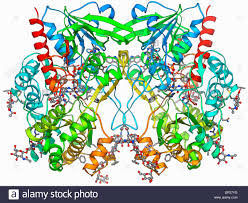 TG
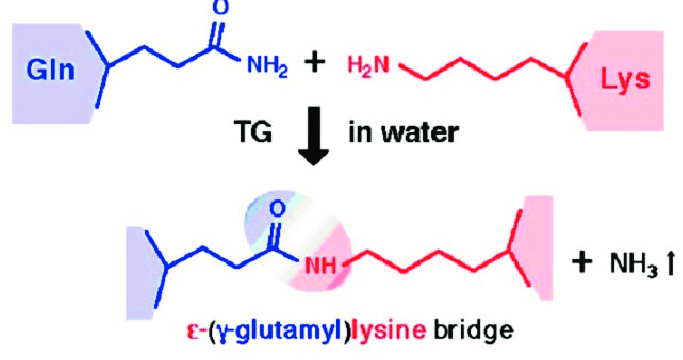 β-galaktozidáz
di- és oligoszacharidokban az egyes szénatom béta térállású glükozidos kötésével kapcsolódó galaktóz egységet ismeri fel, és ezt a kötést hidrolizálva galaktózt szabadít fel
leggyakoribb szubsztrátja a tejcukor (laktóz, galaktóz(1→4)glükóz diszacharid), amely a hidrolízis során galaktózra és glükózra bomlik
aktív centrumában egy cisztein és egy hisztidin aminosav vesz részt közvetlenül a katalízisben
β-kötésben lévő galaktóz kapcsolódik az enzimhez, az SH-csoport protont ad át a galaktóz oxigén atomjának, és a hisztidin imidazol csoportja nukleofil támadást intéz a galaktóz C-1 szénatomjára.
A glükóz vagy más aglikon (nem cukor jellegű molekula) molekularész leválik. A következő fázisban egy ROH típusú akceptor, például víz protonálja a szulfhidril aniont és felszabadítja galaktózt.
Laktóz intolerancia, laktóz érzékenység
A csecsemők bélrendszere kb. 3 éves korukig elegendő laktáz enzimet termel, ezáltal tökéletesen megemésztik az anyatej laktóz tartalmát (~ 7,5%). 
E kor fölött a táplálkozás változásával ez az enzim feleslegessé válik, alapesetben termelődése fokozatosan leáll, felnőtt korra eltűnik. 
Ha ezek a személyek tejet (tejcukrot) fogyasztanak, az emésztetlenül halad végig a vékonybélen és a vastagbélbe jut. 
Ott ozmotikus hatásánál fogva jelentős mennyiségű vizet tart vissza, ezáltal hasmenést okoz. 
Ráadásul a jelen lévő anaerob bélmikroflóra szénforrásként hasznosítja a laktózt, amiből széndioxid és szerves savak keletkeznek. Az erős gázfejlődéssel kísért hasmenést nevezik explosive diarrhea-nak. 
Maga a jelenség a laktóz intolerancia, ezek a személyek nem tolerálják a laktózt, a kellemetlen tünetek elkerüléséhez kerülniük kell tejet és a belőle készült ételeket.
Az emberi faj fejlődése során egyes csoportokban, a pásztornépeknél a táplálkozás úgy alakult, hogy a felnőttek is rendszeresen fogyasztottak tejet és tejtermékeket.
Ezekben a populációkban szelekciós hátránnyá vált a felnőttkori enzimhiány. Azok, akik érett korukban is fogyaszthattak laktóz tartalmú élelmiszert, mennyiségileg (kalória) és minőségileg (teljes értékű fehérje) jobban táplálkoztak, így javultak a túlélési és szaporodási esélyeik. 
A nemzedékek során a szelekció átfordította az arányokat, a felnőttkori enzimtermelés lett a jellemző, és az intolerancia kisebbségbe szorult. 
Az eltérő táplálkozás miatt a laktóz intolerancia térkép nagyon tarkává alakult. 
A thai, kínai, és afroamerikai populációkban az intolerancia aránya 97%, 90% és 73%. 
A fehér (kaukázusi) és a svéd populációkban viszont a toleránsak előfordulása 84% illetve 96%. 
Területileg is erős átmenetek figyelhetők meg. 
Az intoleráns kínaiak mellett élő pásztorkodó mongolok toleránsak. 
Fekete-Afrikában a lakosság nagyrészt intoleráns, viszont a marhatartó maszájok toleránsak.
Köszönjük a figyelmet!